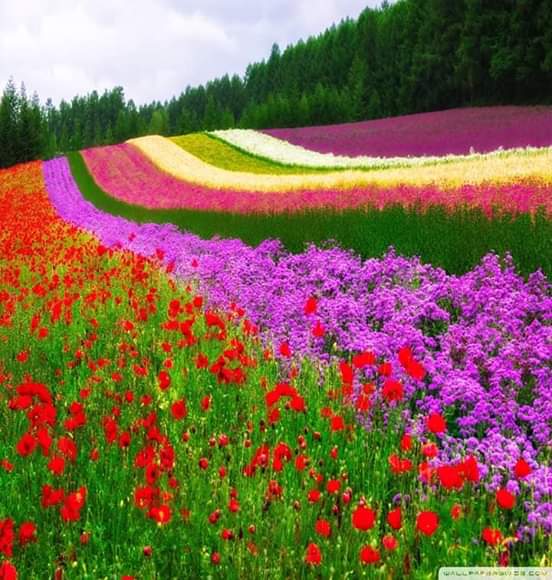 সবাইকে স্বাগতম
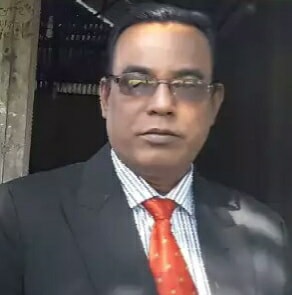 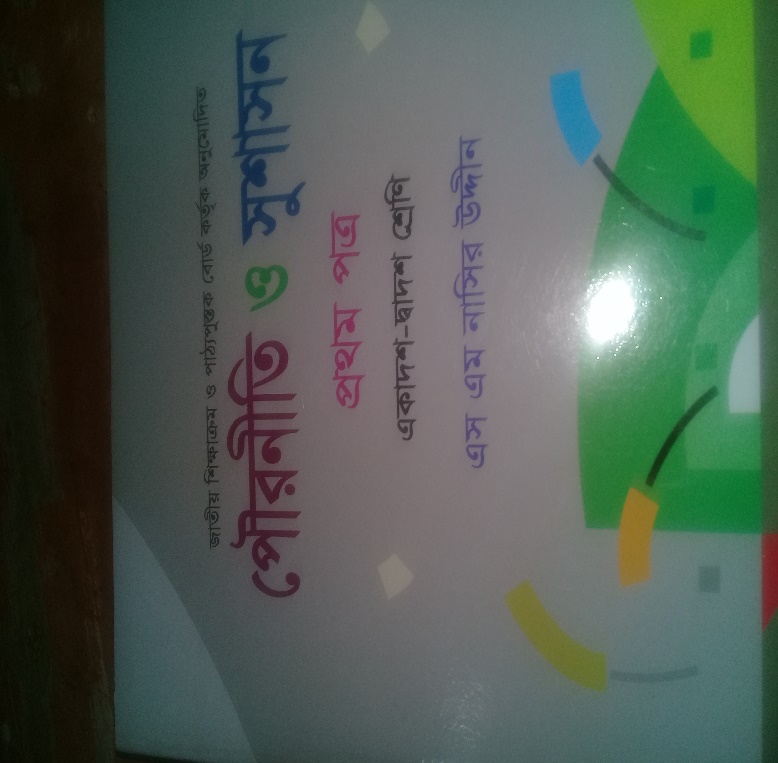 পরিচিতি
মোঃআজহারুল ইসলাম,
সহকারি অধ্যাপক,
জাংগালিয়া ইউনিয়ন উচ্চ মাধ্যমিক বিদ্যালয়,
পাকুন্দিয়া, কিশোরগঞ্জ,
মোবাইল নং ০১৭১২৩৮৯৭৫২
শ্রেণীঃ-একাদশ,
বিষয়ঃ পৌরনীতি ও সু- শাসন,
অধ্যায়ঃ ২য়,
বিষয়ঃসু-শাসন,
সময়ঃ ৫০ মিনিট,
তারিখঃ ২৩/০৮/২০১৯
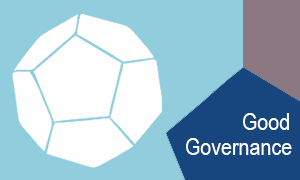 উপরের ছবি দ্বারা কি বুঝতে পারি।
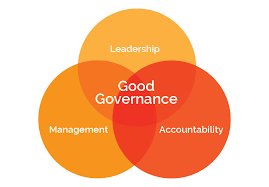 উপরের ছবি দ্বারা কি বুঝতে পারি।
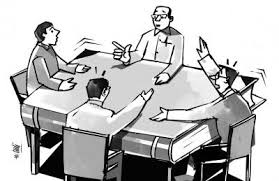 উপরের ছবিটি কি বুঝাচ্ছে বলত সবাই।
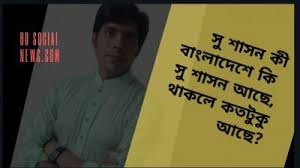 উপরের ছবি দ্বারা কি বুঝতে পারি।
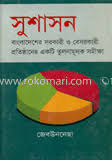 উপরের ছবি দ্বারা কি বুঝতে পারি ।
সু-শাসন বলতে কি বুঝ?
সু-শাসনের ইংরেজী প্রতিশব্দ Good Gvernance। সু- অর্থ হলো ভালো, শাসন অর্থ  শাসন বা পরিচালনা। ১৯৮৯ সালে বিশ্বব্যাংক প্রতম প্রত্যয়টি ব্যবহার করেন। মূলত যে শাসন ব্যবস্থায়,সচ্ছতা,জবাবদিহিতা,আইনের শাসন,বিচারবিভাগের স্বাধীনতা ও মানবাধিকারে কথা থাকবে। সু-শাসন ও উন্নয়ন ওতপ্রোত ভাবে জড়িত।তাই একতি রাষ্ট্রের উন্নয়নের জন্য সু-শাসন প্রতিষ্ট্রা  করা প্রধান কাজ।
সু-শাসনের সুবিধা সমূহঃ-
সু-শাসনের অসুবিধা সমূহঃ-
শিখন ফলঃ-
এই পাঠের শেষের,
সু-শাসন কি তা বলতে পারবে।
সু-শাসনের সুবিধা ও অসুবিধা বর্ণনা করতেপারবে।
 সু-শাসনের উপাদান সমূহ চিএ সহ ব্যাখ্যা করতে পারবে।
মূল পাঠঃ-
আজের পাঠের বিষয়ঃ-
সু-শাসনের ইংরেজী প্রতিশব্দ কি, সু-শাসন বলতে কি বুঝ, এর সুবিধা-অসুবিধা সমূহ কি কি।
দলীয় কাজঃ-
সু-শাসনের ইংরেজী প্রতিশব্দ কি ?,
সু-শাসন বলিতে কি বুঝ ?,
৩ মিনিটের মধ্যে উত্তর দিতে হবে।
একক কাজঃ-
সু-শাসনের সুবিধা ও অসুবিধা সমূহ কি কি  ?
 ৫ মিনিটের মধ্যে সবাই মিলে উত্তর দাও ?
জোড়ায় কাজঃ-
ক। সু-শাসন বলতে কি বুঝ?
খ। সচ্ছতা বলতে কি বুঝ?
গ। UNDP বলতে কি বুঝ?
    ৩টি দলে বিভক্ত হয়ে উত্তর দাও ?
মূল্যায়নঃ-
ক দলঃসু-শাসন উপযোগী সরকারব্যবস্থা কোনটি?
১ অভিজাততন্ত্র,                  ২। স্বৈরাতন্ত্র,
৩।গনতন্ত্র,                          ৪।সমাজতন্ত্র।
খ দলঃ সু-শাসনের ধারনাকে সমৃদ্ব করেছে কোন সংস্থা?
১। WTO,                             ২। UNDP,
৩।  ILO ,                             ৪।  FAO.
বাড়ির কাজঃ-
বাংলাদেশে কি সু-শাসন বিদ্যমান এ বিষয়ে একটি প্রতিবেদন লিখে জমা দিবা।
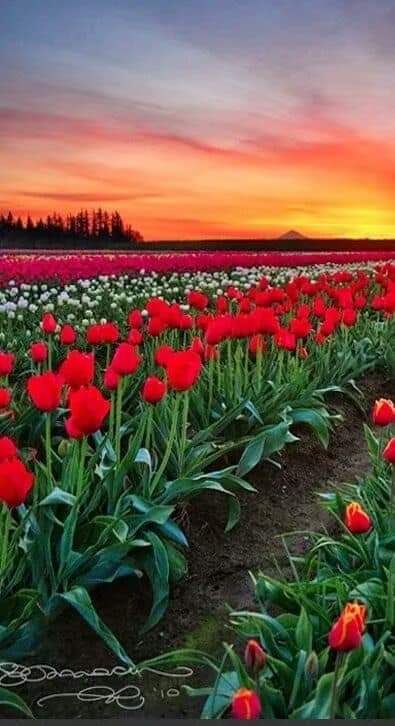 সবাইকে ধন্যবাদ